СТИЖУ НАМ ПРАЗНИЦИ
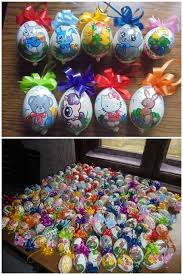 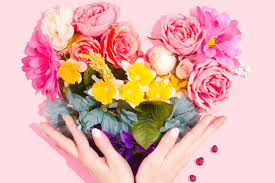 ПСИХОЛОГ ШКОЛЕ: Мирјана Главаш -  Филиповић 
Педагог школе: анита војиновић
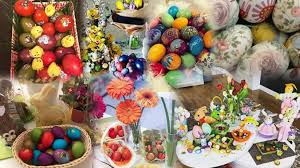 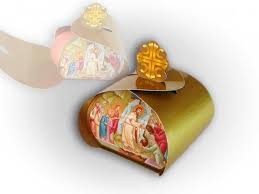 Приближава нам се доба године КАДА СМО НАУЧИЛИ Да славИМО и ДА СЕ окупљаМО. Kако се осећате због тога? Да ли усхићени планирате шта, где, са ким и како да проведете празнике или вам долазак празника представља терет?
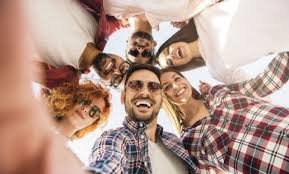 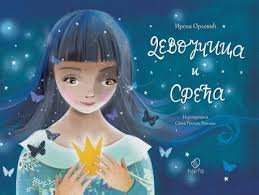 Савремени живот је пун напетости и стреса са недовољно опуштања. У општој трци Да ПОСТИГНЕМО ШТО ВИШЕ изгубио се онај емотивни тон који је бојио некадашња празновања и све се некако свело на форму, најчешће без правог садржаја.
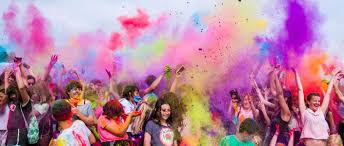 Млади СУ НЕРВОЗНИ, НЕСТРПЉИВИ, ЖЕЛЕ СВЕ САДА И ОДМАХ, а они старији осећају празнину и разочарање, док се са сетом присећају добрих старих времена која су нEкада била.
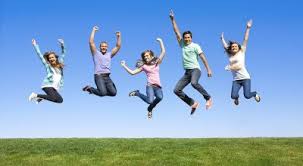 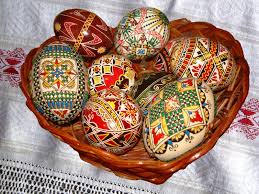 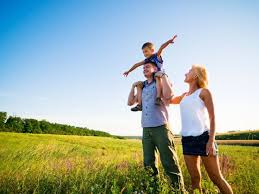 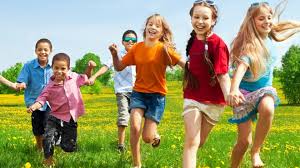 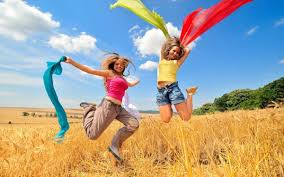 ДОБРО ИЛИ ЛОШЕ, ОВО НАМ ЈЕ  ЈЕДИНО ВРЕМЕ КОЈЕ ИМАМО И ЗАТО ГА ТРЕБА МАКСИМАЛНО ИСКОРИСТИТИ!!! 

ПРАЗНИЦИ СУ ИДЕАЛНО ВРЕМЕ ЗА ДРУЖЕЊЕ И ОПУШТАЊЕ, ЗАТО ВРАТИТЕ ЧАРОЛИЈУ ПРАЗНИКА У СВОЈ ЖИВОТ!!!
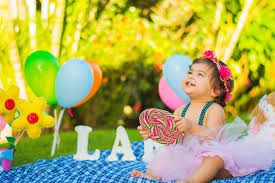 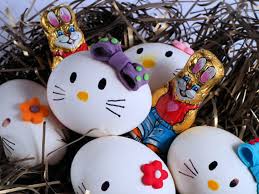 Мислите на позитиван начин о предстојећим слављима!!!
Украсите свој простор ВАСКРшњим украсима. 

Осмислите начине којима можете да обрадујете драге људе, али и себе, не заборављајући да су ситнице оно што живот чини лепшим.
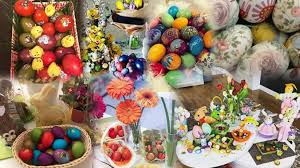 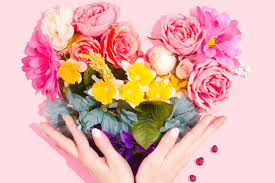 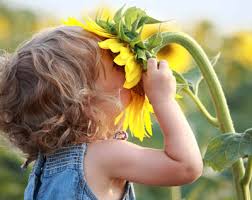 ЗА МНОГЕ СУ ПРАЗНИЦИ ПРИЛИКА ЗА ДРУЖЕЊЕ СА ПОРОДИЦОМ И ПРИЈАТЕЉИМА.

МЕЂУТИМ, ПРАЗНИЦИ МОГУ БИТИ И ВРЕМЕ ВЕЛИКЕ УСАМЉЕНОСТИ.
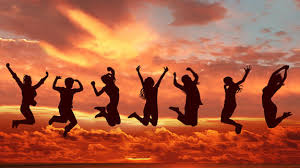 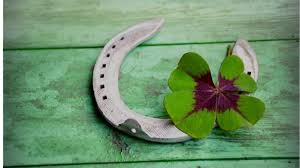 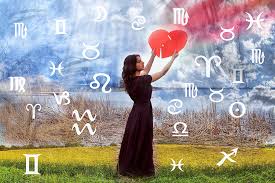 Зато се макар у време празника сетите свих вама драгих људи, па и оних које дуго нисте видели.
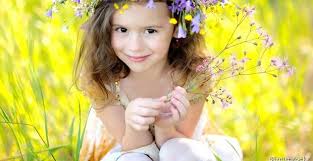 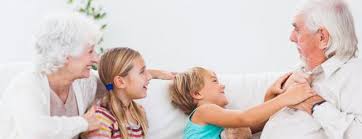 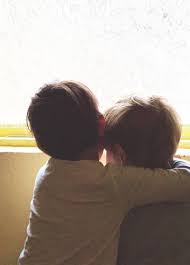 Искористите празнична честитања па свима пошаљите честитку или их назовите телефоном. Лепа реч и ситна пажња свакоме пријају, а чинећи добро и ви ћете бити много срећнији и задовољнији.
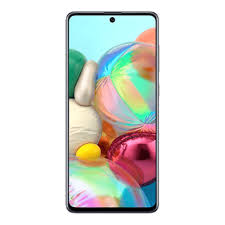 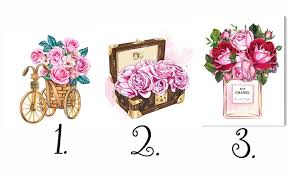 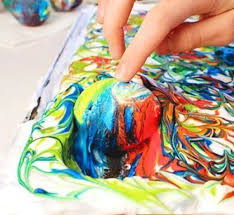 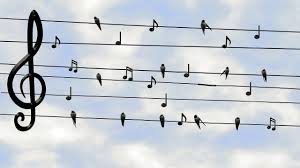 УЖИВАЈТЕ  
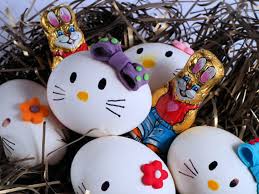 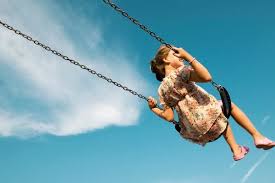 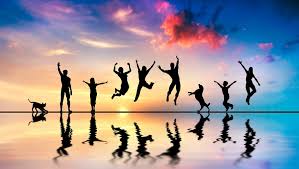 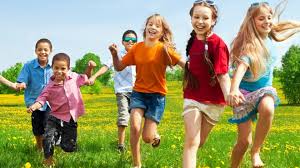 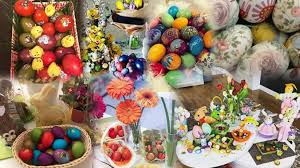